RDP86016B 드릴프레스 치수확인
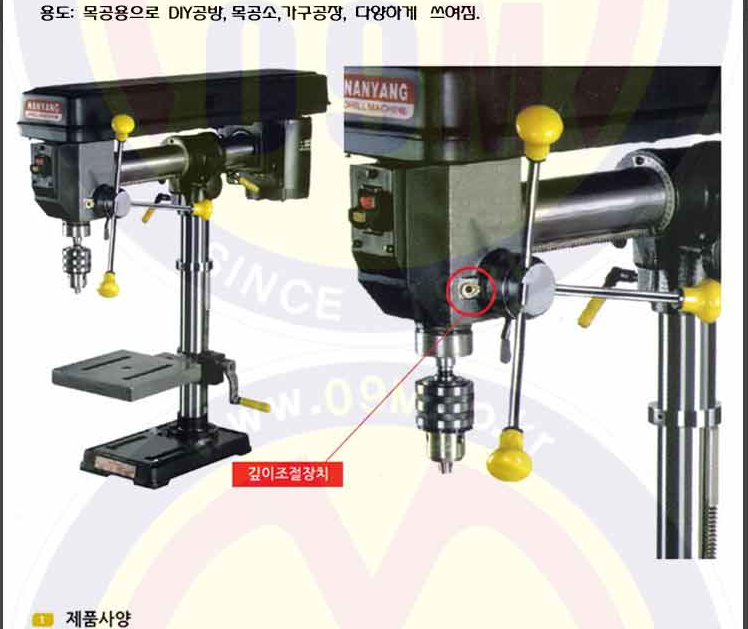 척에서 바닦판까지 거리
길이
몇파이Ø